Управленческий проект-программа:
Проектирование  Модели Школы будущих профессиональных  возможностей  как  образовательной  площадки  практико-ориентированной  цифровой  среды                         Авторы  проекта – 
                         управленческая команда МБОУ 
                         «Сивинская СОШ»: 
                         Воног Генриетта Викторовна– 
                         директор школы;  
                         Колчанова Любовь Владимировна –     
                         заместитель директора;
                         Туманян Ирина Александровна –  
                         заместитель директора
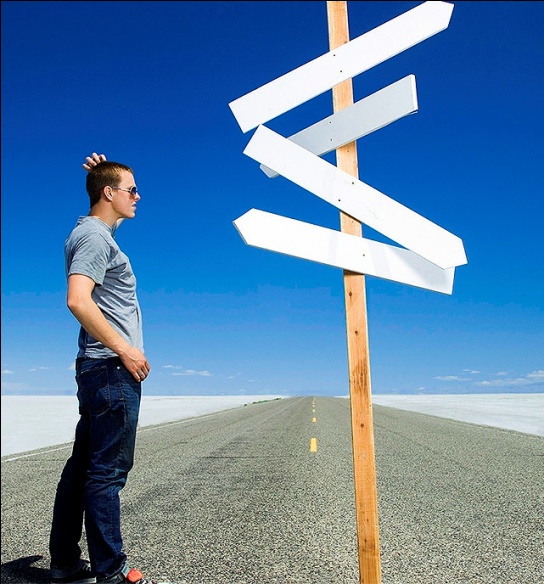 Актуальность
Самоопределение
Социализация
Индивидуализация
Профориентация
Самостоятельность
Умный выбор
Продолжение образования
Начало профессиональной деятельности
Создание условий
Проблема
Притязания на определенное положение в обществе, неадекватные способностям, личностным и профессиональным качествам. 
Реклама «роскошного» образа жизни.
Нереалистичные требования и неимоверные амбиции.
Ошибки в выборе профессии
Смутное представление реальной ситуации на рынке труда
Личность нового типа – экономически грамотная, творчески мыслящая, соответствующая требованиям рыночной экономики, ответственная и дисциплинированная
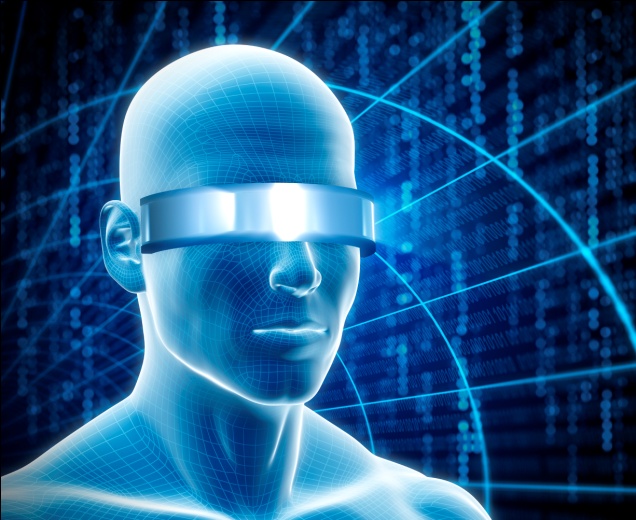 Анкетирование показало
КАКИЕ ПРОФЕССИИ БУДУТ ВОСТРЕБОВАНЫ В БУДУЩЕМ НА РЫНКЕ ТРУДА?
С КАКОЙ ОБЛАСТЬЮ ВЫ СВЯЗЫВАЕТЕ СВОЮ БУДУЩУЮ ПРОФЕССИЮ?
ПЛАНИРУЕТЕ ЛИ ВЫ ПРОДОЛЖИТЬ ОБУЧЕНИЕ В 10 КЛАССЕ?
ПРОФИЛЬ, КОТОРЫЙ ВЫ ВЫБИРАЕТЕ?
КАКИЕ ЭЛЕКТИВНЫЕ КУРСЫ/ КУРСЫ ПО ВЫБОРУ ХОТЕЛИ БЫ ИЗУЧАТЬ ДОПОЛНИТЕЛЬНО?
КТО ПОВЛИЯЛ (ЧТО ПОВЛИЯЛО) НА ВЫБОР ДАЛЬНЕЙШЕЙ ОБРАЗОВАТЕЛЬНОЙ ТРАЕКТОРИИ?
ДЛЯ ОРГАНИЗАЦИИ ПРОФИЛЬНОЙ ПОДГОТОВКИ НЕОБХОДИМО
Гипотеза
Новые  инструменты профориентации: 
 -геймификация,
 - лидерство,
 - тьюторство,
 - форсайт
 - цифровизация
Новые методы профориентации
ЦЕЛЬ
создание   условий  для развития у подростка навыков ответственного  выбора собственной индивидуальной образовательной траектории через проектирование  Модели Школы будущих профессиональных  возможностей  как  образовательной  площадки  практико-ориентированной  цифровой  среды
Задачи проекта
1. Запустить в действие платформу школы для размещения онлайн-курсов 
2. Разработать и апробировать практико-ориентированные курсы внеурочной деятельности, в том числе онлайн-курсы
3. Разработать и обеспечить функционирование Виртуального профориентационного кабинета 
4. Разработать и реализовать систему профессиональных проб по различным сферам профессиональной деятельности человекаи социальных практик
5. Обеспечить сотрудничество с социальными партнерами, образовательными организациями по реализации проекта 
6. Организовать тьюторское сопровождение процессов самоопределения обучающихся
7. Обеспечить проекту информационное поле (обобщение опыта, публикации и трансляция в территориях).
8. Обеспечить мониторинг эффективности заявленного проекта
Сроки реализации проекта
январь 2020 года – 
август 2022 года
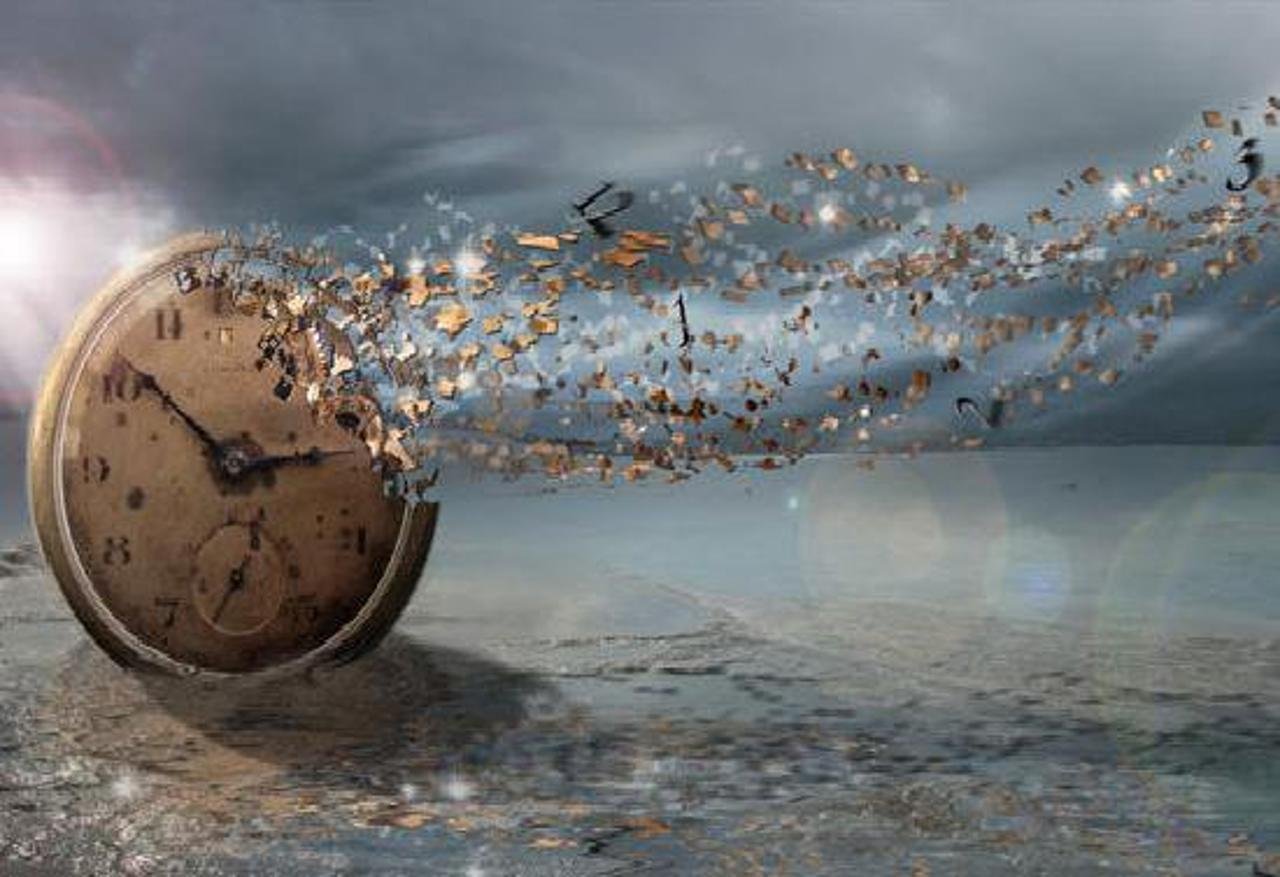 Направления реализации проекта
Потенциальные партнёры
Образовательные организации Сивинского района
Организации СПО и ВПО Пермского края
Предприятия Сивинского района и края
ГКУ Центр занятости населения Сивинского района Пермского края
Родители (законные представители) обучающихся
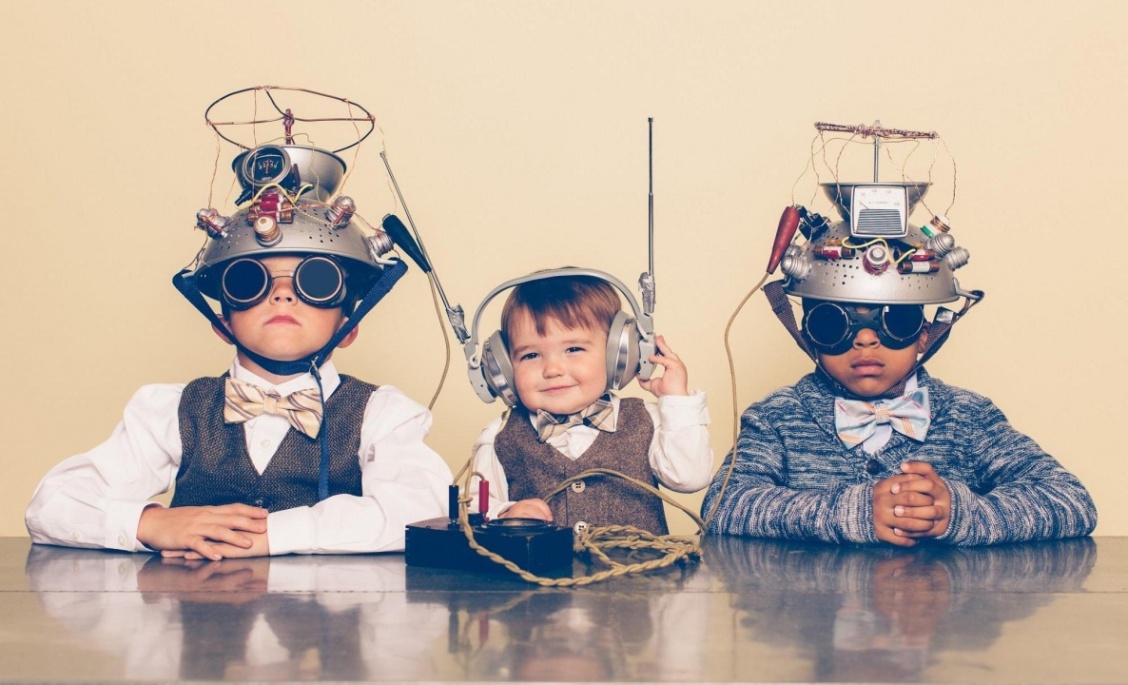 Обоснование проекта
Поколение  Z - «цифровые люди»
Зависимость от цифровых технологий, предпочтение отдаётся онлайн-общению в виртуальном пространстве
Желание быть успешными, не прикладывая значительных усилий к учёбе, профессиональному становлению
Ориентированность на потребление, индивидуализм
Желание как можно раньше всё попробовать и испытать
      /В моде — экстрим и жажда развлечений/
Трудности в установлении прямого контакта с людьми, погружённость в себя — как защита от проблем современного образа жизни
 Клиповое  мышление
Технологии ???
Геймификация: достигаем целей играючи 
Игровые технологии в педагогике – это моделирование специальной игровой реальности с собственными внутренними законами: ролевые, деловые, организационно-деятельностные и прочие игры
Не  превращается в игру – игровые установки включаются в систему действий субъекта с этой реальностью
Технологии???
Лидерство – это позиция…
Не обязательно быть лидером с утра до вечера 
Позиция лидерства познаётся в сравнении с ситуацией дрейфа 
Цель школы — по возможности перевести все пункты из списка «дрейф» в список «лидерство»
Технологии???
Тьюторство как технология профориентации
Тесты, опросы, всевозможная информация предоставляется подросткам
Они должны найти себя на основе полученных сведений, понять, что их интересует, и в какой степени это выражается
Цель тьюторства – помочь подростку в профессиональном самоопределении
Типы мотивации:
идейный (ребёнок следует за идеей);
материальный (важны материальные достижения);
процессуальный (интересен сам процесс);
социальный (важно общение);
достиженческий (ребёнку нравится решать сложные задачи, достигать успеха)
Типы мышления:
лингвистический;
визуальный;
музыкальный;
кинестетический;
исследовательский (изобретательский)
Интересы Виды деятельностиОпоры (сильные стороны)Рефлексия
Технологии???
Форсайт: формируем образ будущего
Будущее зависит от прилагаемых усилий: его можно создать
Будущее вариативно: оно не проистекает из прошлого, а зависит от решений участников и заинтересованных сторон
Есть области, по отношению к которым можно строить прогнозы, но в целом будущее нельзя предсказать достоверно Можно подготовиться к будущему, какое мы хотим видеть, или самим подготовить его
Ядро Концепции сопровождения профессионального самоопределения обучающихся в условиях непрерывности образования составляет Инновационная модель профессиональной ориентации, основанная на трёх базовых принципах: 
непрерывность, 
социальное партнёрство  
практикоориентированность
Тезис 1
Цель профориентационной работы – это человек, способный к самостоятельному, свободному и ответственному выбору
Подготовка к выбору - длительный, непрерывный процесс
Продолжительные, преемственные программы сопровождения профессионального самоопределения детей
Тезис 2
Профессиональный выбор человека – это предмет социального договора между всеми субъектами, заинтересованными в результатах этого выбора:
Школьник – родители – работодатели
Профессиональный нетворкинг/школы, организации дополнительного образования, колледжи, вузы, работодатели (представленные, как правило, учебными подразделениями и кадровыми службами), а также специализированные организации, оказывающие профориентационные услуги/
Тезис 3
Мейнстрим:от «кабинетно-диагностических» – к практикоориентированным форматам работы со школьниками 
обучение самоопределению +
профессиональное информирование +    
практикоориентированное сопровождение профессионального выбора
Комплекс современных практикоориентированных форматов
организация профориентационных практических и исследовательских проектов; 
конкурсы профессионального мастерства для школьников; 
интерактивные профориентационные экскурсии или экспедиции; 
ученические фирмы и бизнес-инкубаторы; 
программы предпрофессионального и профессионального обучения школьников;
 профессиональные пробы
Цели профессиональных проб школьников:
1) выбор конкретной профессии, которая оказалась наиболее близка и интересна при погружении в неё;
2) формирование у подростков комплекса общих компетенций («SoftSkills»), необходимых для успешного самоопределения
Обоснование выбора платформы для онлайн-курсов:
Moodle – это одна из наиболее популярных систем дистанционного обучения в России. Moodle полностью бесплатен – его можно свободно скачивать, устанавливать, изменять и т.д. 
В целом, Moodle отлично справляется с задачами дистанционного обучения
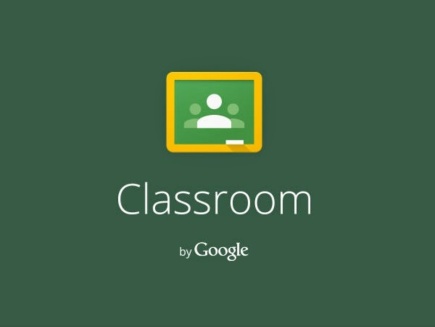 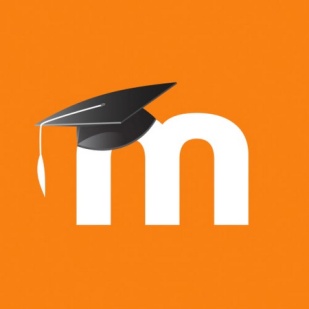 Преимущества платформы
полностью бесплатная система, готовая к внедрению;
создание качественных курсов для дистанционного обучения;
широкие возможности управления курсами;
содержит мощный аппарат тестирования;
включает разнообразие учебных элементов;
позволяет реализовать дифференцированное обучение;
поддерживает разнообразные педагогические сценарии и образовательные стратегии (программирование, модульное, индивидуальное, социальное обучение);
содержит настройки вариантов управления доступа пользователей к курсу;
отслеживание прогресса учащихся посредством визуализации;
возможность публикации учебного контента различного формата – аудио, видео, текст, флэш и т.д.
Учебные элементы
Пассивные:
 ПРОСТАЯ СТРАНИЦА
ФАЙЛ
ПАПКА
Активные:
- ВИКИ-ИНСТРУМЕНТЫ
- ГЛОССАРИЙ
- ФОРМЫ ТЕСТОВЫХ ЗАДАНИЙ
ТРАДИЦИОННЫЕ/НЕТРАДИЦИОННЫЕ ЗАДАНИЯ В ФОРМАТЕ ЕГЭ/ОГЭ 
ЛЕКЦИИ С ТЕХНИКОЙ ОБРАТНОЙ СВЯЗИ
ДИФФЕРЕНЦИРОВАННЫЕ СТРАТЕГИИ
Дифференциация
2 механизма:
   Первый – создание групп и для каждой группы можно задать свой контент, свой учебный материал. 
   Второй – задаТЬ зависимости доступа к тому или иному учебному элементу от выполнения другого учебного элемента. (Например, не выполнив тестирование по теме 1 нельзя будет перейти к лекции темы 2. «Программировать» можно не только доступ к отдельным учебными активности, но к целой группы учебных элементов)
Ресурсное обеспечение проекта
Нормативно-правовой ресурс:
- Федеральный закон Российской Федерации от 29 декабря 2012 г. N 273-ФЗ "Об образовании в Российской Федерации";
- приказ Минобрнауки РФ от 06.10.2009 № 373 «Об утверждении и введении в действие федерального государственного образовательного стандарта начального общего образования»;
- приказ Минобрнауки РФ от 17.12.2010 № 1897 «Об утверждении и введении в действие федерального государственного образовательного стандарта основного общего образования»;
- приказ Минобрнауки РФ от 17.05.2012 № 413 "Об утверждении федерального государственного образовательного стандарта среднего (полного) общего образования";
- приказ  Министерства образования РФ от 18.07.2002  № 2783 «Об утверждении Концепции профильного обучения на старшей ступени общего образования»;
- Концепция сопровождения профессионального самоопределения обучающихся в условиях непрерывности образования (ФИРО РАНХ и ГС, 2015 год)
Ресурсное обеспечение проекта
Кадровый ресурс:
педагогический коллектив: 37% -  высшая квалификационная категория, 
34%- первая квалификационная категория,
75% - высшее педагогическое образование. Ежегодно с 2013 года  - участники и призеры краевых конкурсов индивидуальных инновационных образовательных проектов, организованных АНО ДПО «Институт инновационной образовательной политики и права «Эврика-Пермь» при поддержке Министерства образования и науки Пермского края. 
2012-2014 г. - краевая апробационная площадка «Формирование и оценка основ смыслового чтения в 5 классах»
2015-2018 гг. - успешно реализована программа краевой инновационной площадки «Интеграция  инновационного образовательного пространства района  через сетевые  образовательные события  как технологии  и   механизма  развития  компетенции  обучающихся и педагогов»
С 2019 года реализуется программа краевой инновационной площадки «Проектирование Модели сетевой подростковой школы как образовательной практики реализации многопрофильных индивидуальных образовательных траекторий»
Материально-технический ресурс
В школе достаточная материально-техническая база для реализации данного  проекта:   
сервер школы, 
высокоскоростной интернет (ВОЛС);
компьютерный класс,учебные кабинеты, библиотека объединяются локальной сетью и оснащены интерактивным оборудованием, компьютерной техникой; 
библиотека, 
лаборатории, 
мастерские, 
спортивные залы, 
рекреации для   проведения работы деятельностных профессиональных проб и практик
Модель сетевой подростковой школы
Реализация ИОТ
(самоопре-деление)
Ожидаемые результаты
Повышение готовности обучающихся 9-х классов к принятию осознанного решения о выборе направления и модели продолжения обучения в  старшей школе или профессиональном учебном заведении.
Банк диагностического инструментария для исследования интересов, мотивов и целей, образовательного запроса обучающихся и их родителей.
Функционирование школьной платформы дистанционного обучения в системе Moodle.
Функционирование Виртуального профориентационного кабинета «Это мой выбор!».
Банк программ курсов внеурочной деятельности, в том числе онлайн-курсов с рецензией научного руководителя.
Система профессиональных проб и социальных практик.
Целевые показатели эффективности проекта
Возможные риски и меры для их минимизации
Масштабирование
Результаты, полученные в ходе реализации проекта, будут введены в реализацию в режиме функционирования.
Появится  возможность  расширения возрастной целевой  группы и подключения обучающихся других школ Сивинского района для обучения на онлайн-курсах и участия в профессиональных пробах и социальных практиках.
Программы курсов внеурочной деятельности, в том числе онлайн-курсов, будут представлены педагогической общественности Сивинского района и Пермского края на различных форумах.
Список литературы
Психолого-педагогическое сопровождение профессионального самоопределения старшеклассников в контексте развивающего образования: Материалы НПК, 2008/Лаборатория развивающего обучения.- ПКРИПКРО.- Пермь, 2009.
Непрерывность образования и профессиональная карьера учащейся молодежи: вчера, сегодня завтра: Научно-практическая конференция с международным участием/ Сборник материалов.-М.: Изд-во «Экон-Информ», 2017.
Портфолио ученика средней школы/ авт.-сост. И.Г. Юдина.-2-е изд., стереотип.-Волгоград: Учитель, 2008.-223с.
Гладкая И.В., Ильина С.П., Ривкина С.В. Основы профильного обучения и предпрофильной подготовки: Учебно-методическое пособие для учителей/ Под ред. А.П. Тряпицыной.- СПб.:КАРО, 2005.- 128 с.
Поташник М.М., Левит М.В. Освоение ФГОС: методические материалы для учителя. Методическое пособие.- М. Педагогическое общество России, 2016.-208 с.
Организационно-методическое сопровождение инновационной деятельности образовательных организаций: учебно-методическое пособие/ А.К. Орешкина, Т.Ю. Цибизова, Н.Ф. Родичев, В.В. Зотов.-М.: ИИУ МГОУ, 2018.-216 с.
Советова Е.В. Школа нового поколения. Административная работа/ Е.В. Советова.-Ростов н/Д: Феникс, 2012.- 318с.
Иванченко В.Н. Инновации в образовании: общее и дополнительное образование детей: учебно-методическое пособие/ В.Н. Иванченко.- Ростов н/Д: Феникс, 2011.- 341 с.
Ярулов А.А. Взаимодействующее управление как ключевой ресурс успешной реализации ФГОС.- М.: УЦ «Перспектива», 2014.- 220 с.
 Открытые источники сети Интернет (публикации, статьи и др.)